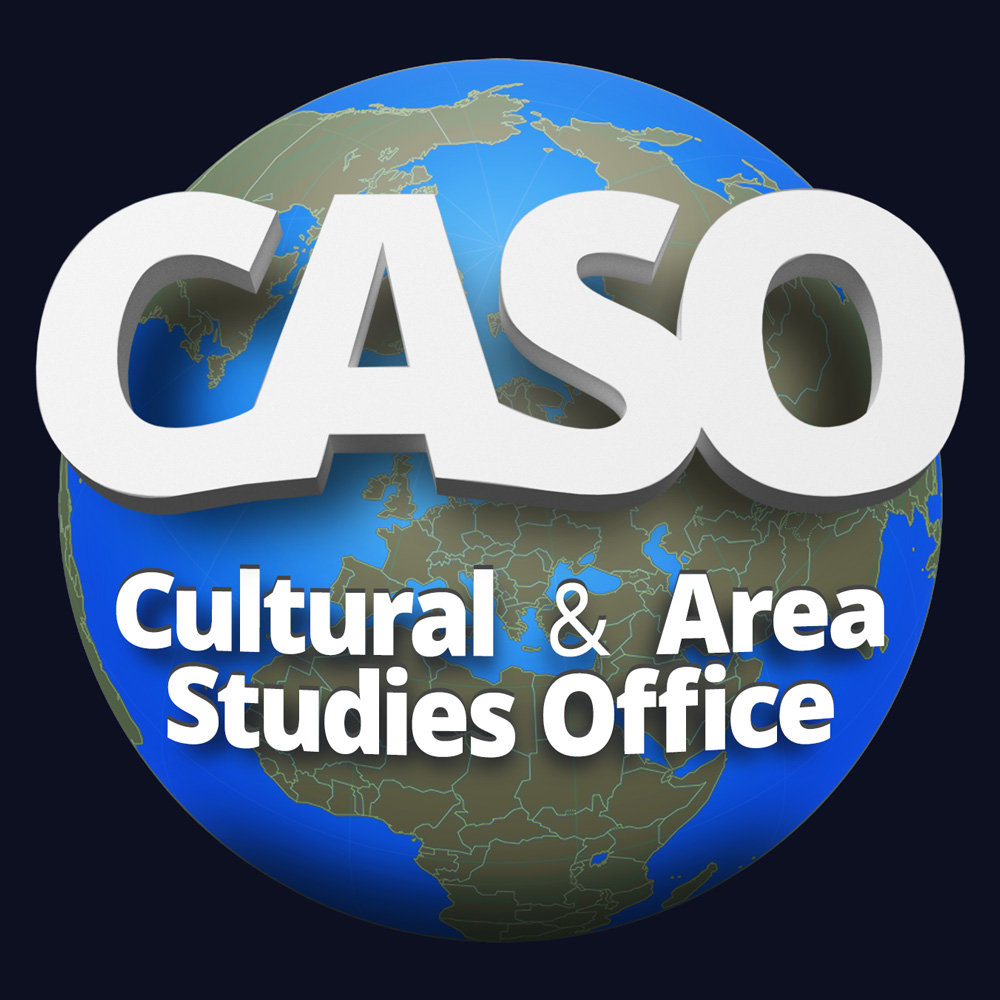 30 November 2021
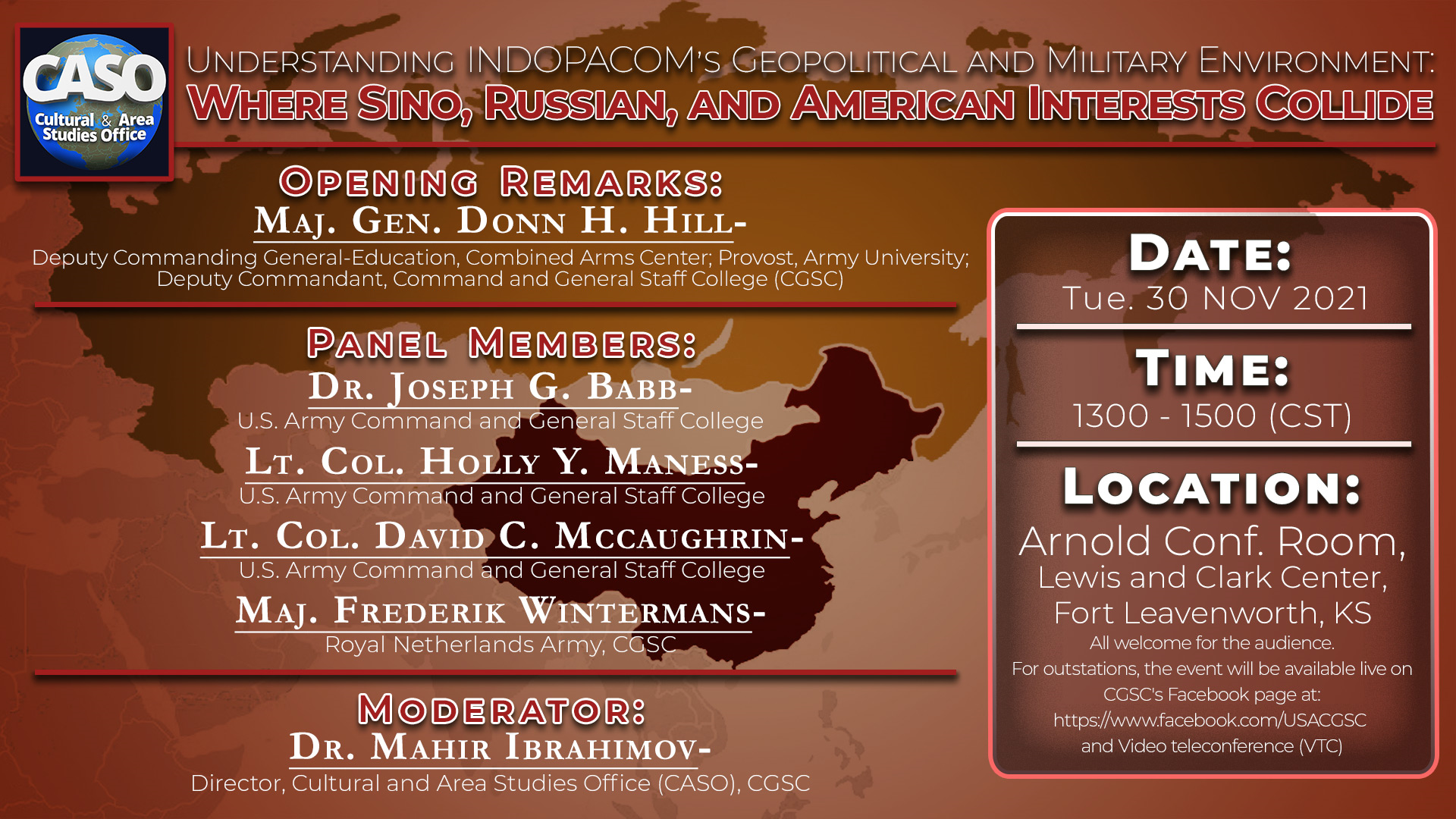 U.S.INDOPACOM AOR
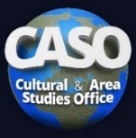 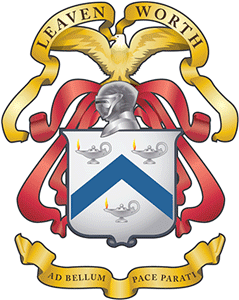 https://www.pacom.mil/About-USINDOPACOM/USPACOM-Area-of-Responsibility/ (accessed on 15 November 2021)
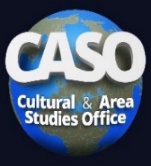 “Understanding INDOPACOM’s Geopolitical and Military Environment”
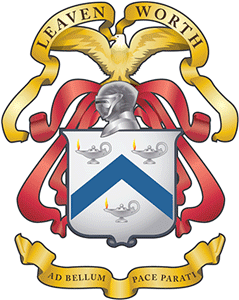 Dr. Geoff Babb 
    Department of Military History
U.S. Army Command & General Staff College


Presentation for the
Cultural and Area Studies Office 
U.S. Army Command and General Staff College
30 November 2021
unclassified
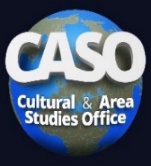 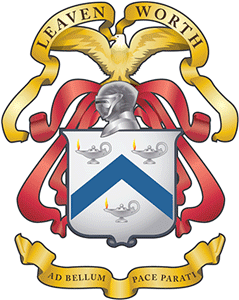 Key Historical Events in Chinese-Russian-US Relations: 
From the Qing Dynasty to the Establishment of the PRC
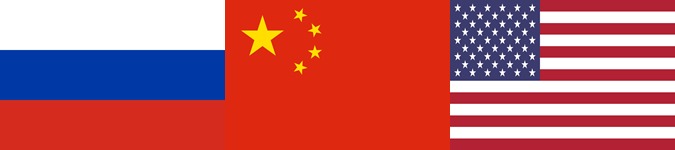 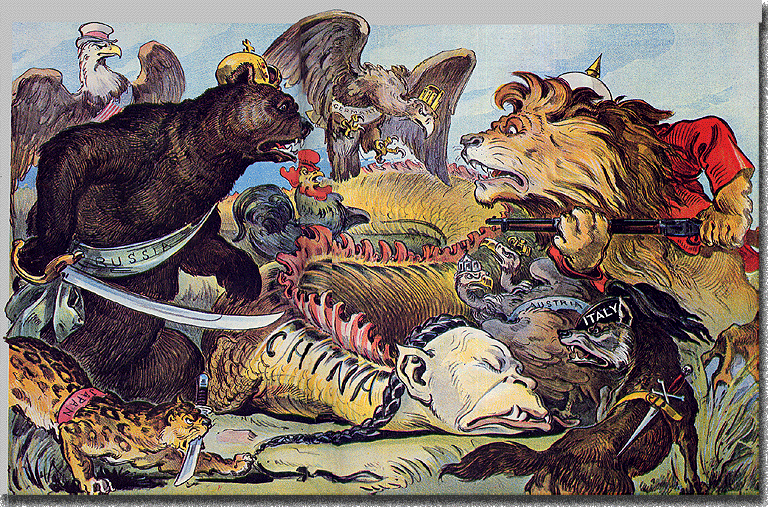 Dr. Geoff Babb, Department of Military History, USACGSC
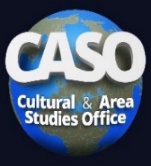 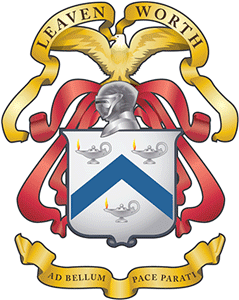 Key Events in Chinese-Russian-US Relations: 
The Early Qing Dynasty (1644-1853)
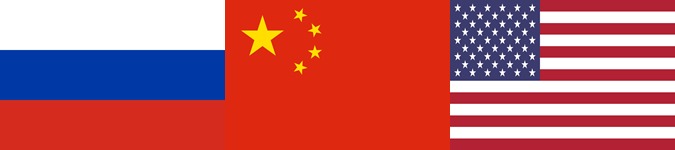 1689
Treaty of
Nerchinsk
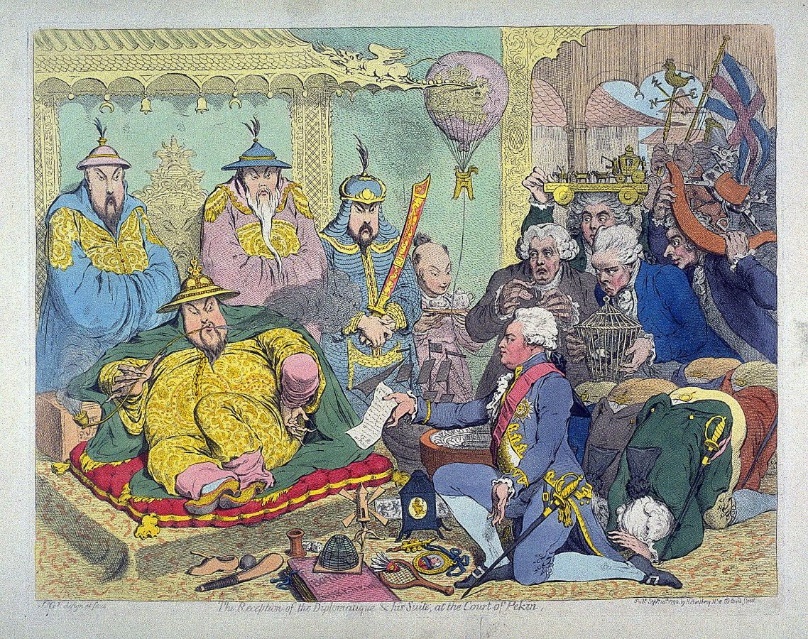 1728
Treaty of
Kyakhta
Russia
1813
8 Trigrams Uprising
1796-1804
White Lotus Rebellion
Anti-Qing
Rebellions
China
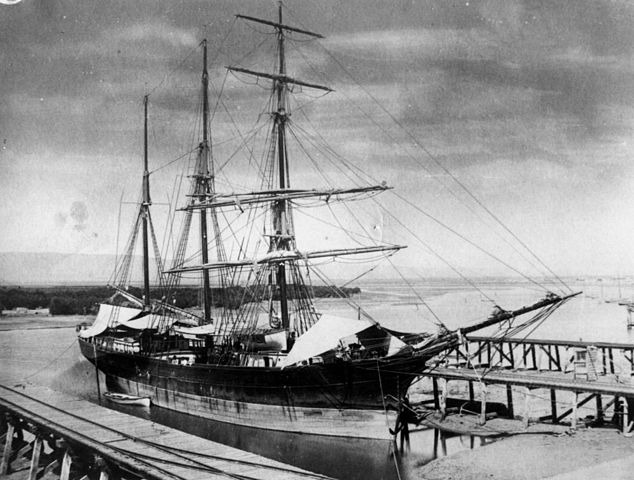 1844
Treaty of
Wangxia
1853-54
Opening 
of Japan
1784
US-China Trade
Opened
Diplomacy:
Equal & Un-Equal
US
1842
Treaty of
Nanjing (CN/UK)
1793
Macartney Mission
Beijing(CN/UK)
Trade and Territorial Expansion
Other Countries—UK/JP/FR)
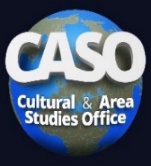 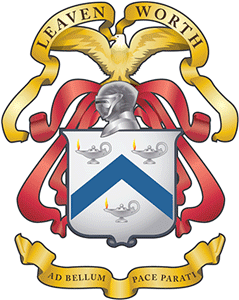 Key Events in Chinese-Russian-US Relations in Asia:
              The Late Qing Dynasty (1854-1911)
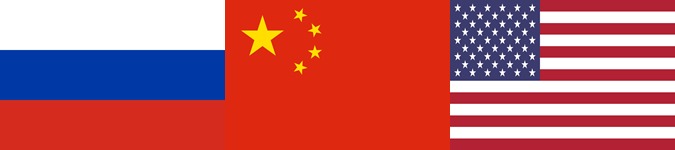 1858
Treaty of Aigun
(RFE & Manchuria)
1898
Lease of Liaodong
Peninsula
1881
Treaty of Ili
(Xinjiang)
Russia
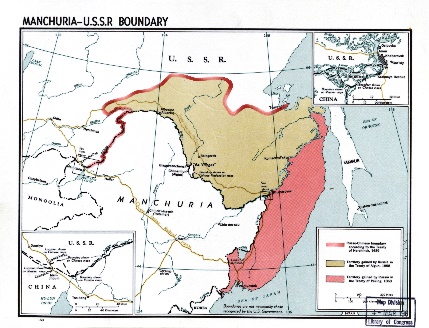 Un-Equal Diplomacy and Territorial Adjustments
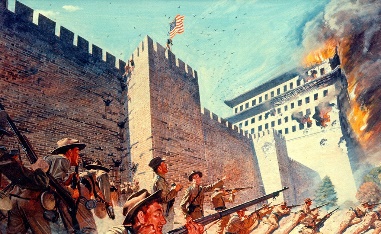 1901
Boxer Rebellion/Allied Invasion
JP/RU/UK/FR/US/IT/GE/AT-HU
1911
Revolution
1854-1864
Taiping Rebellion
China
Internal Turmoil, Foreign Wars, and Humiliating Treaties
US
2nd Opium War (UK/FR)
Treaty of Tianjin
 (UK/FR/RU/US)
1894-1895
1st Sino-Japan War
Treaty of Shimonoseki
Taiwan Ceded to Japan
1904-05
Russo-Japanese
War
Treaty of Portsmouth
1884-1885
Sino-French
War
Other Countries
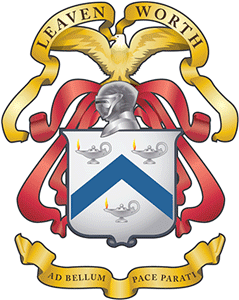 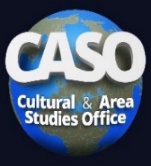 Key Events in Chinese-Russian-US Relations: 
 From the Republic to Revolution to Global War (1912-1945)
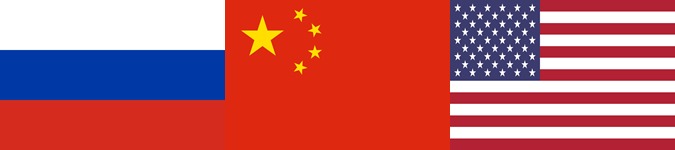 1929
Sino-Soviet War
Manchuria
1939 
Battle of Nomonhon
Manchuria JP/RU
1924-1927
Soviet Advisors
to the KMT
1945
Invasion of 
Manchuria JP/RU
Russia
1924-1945 Soviets as Allies-Neutrals-Enemies-Allies Again
1921-1924
Birth of the Chinese Communist Party
1st United Front
1927-36
The Northern Expedition & 
5 Extermination 
Campaigns
1917-1919
WWI
Chinese
Labor
1936
The Xian Incident
2nd United Front
1937-1945
The 2nd Sino-Japanese War
China
Chiang is the Central Figure
Mao the Rising Figure
1918-1922 
The US Siberian 
Expedition
Neutrals-Reds-Whites
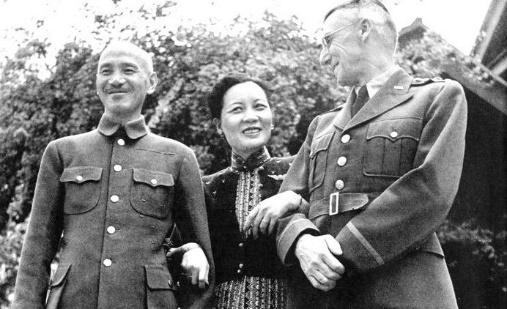 1941-1945 
China-Burma-India
Theater US/UK/CN
US Advisors (KMT/CCP)
US
1918-1922 
The Siberian
Intervention
CH/JP/UK/FR+5
1940-45
SEA Occupation
JP & Vichy FR
1927-1937 
German Advisors
to the KMT
Other Countries
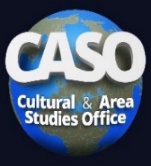 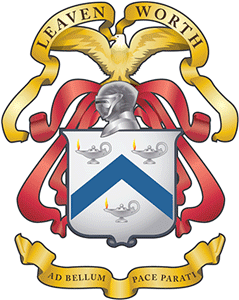 Key Events in Chinese-Russian-US Relations: 
 From VJ Day to the Establishment of the PRC (1945-1950)
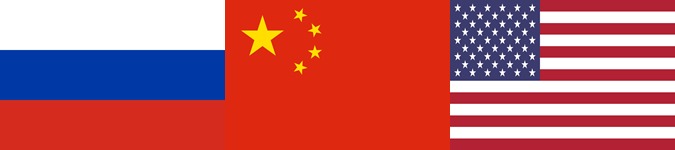 Situational Diplomacy and a Watchful Eye
1950 (CCP)
Sino-Soviet Treaty of Friendship, Alliance, and Mutual Assistance
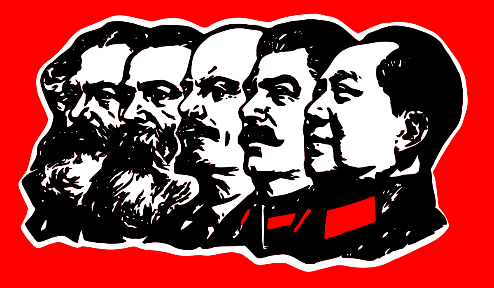 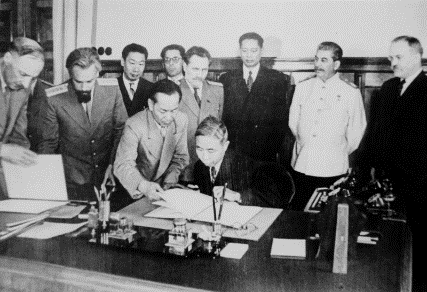 14 August 1945 (KMT)
Sino-Soviet Treaty of Friendship and Alliance
Russia
Oct 1949
Zhongguo Ren Min
Zhan Qi Lai Le
The PRC Established
1945-1947
The Chinese
Civil War
Fight-Talk-Fight
1947-1949
The Chinese
Civil War
Fight-Fight-Flee
Oct 1950
War with the UN
Lead by the US
China
1947-1949
JUSMAAG-
China
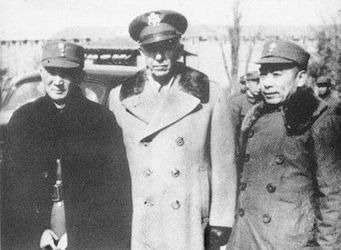 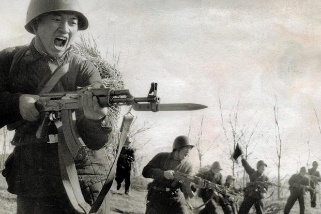 1945
The Hurley Mission
1946-1947
The Marshall Mission
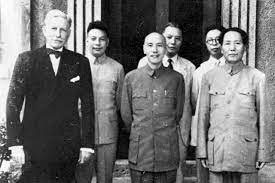 US
Failed Diplomacy
Support to the KMT
War with the PRC/CCP/CPV
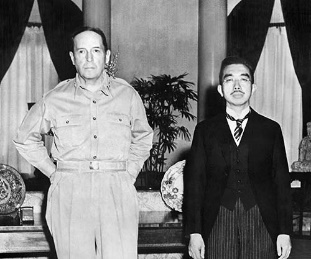 1950-53
The Korean War
US/UN/KS—KN/CN/RU
1945-
Occupation of Japan (SCAP)
1945-
Occupation of Korea US-RU
Other Countries
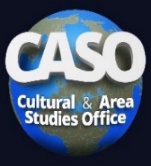 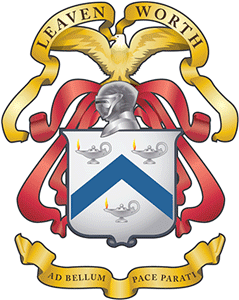 The Historical Bottom Line on Current Chinese-Russian-US Relations: 
                                      Is it “too soon to tell?”  Six Questions--
The China-Russia Relations have never been better in history. Will it last?
The US-China Relationship has rarely been worst.  Will there be war over Taiwan?
The US-Russia Relationship is larger than Europe.  Will Putin the Strong go into Asia like Peter the Great?
The China-Japan and China-India Relationships have never been good. But is the Quad viable long term?
US/UK/AU Relations—Allies in Asia, but is it more than Submarines?
Is it the Economy and Trade, Stupid or are we seeing inevitable China’s decline?
It's the nature of historical thinking that we reach consensus on the markers far before we can agree on their import. The classic Chinese view of history has its set dynastic cycles: founding, glory, decline and fall — the meaning of eras can be evident only in long retrospect. As Zhou Enlai said when asked 200 years after the French Revolution what its impact was: "Too soon to tell.”

                                                               Rachel Dewoskin
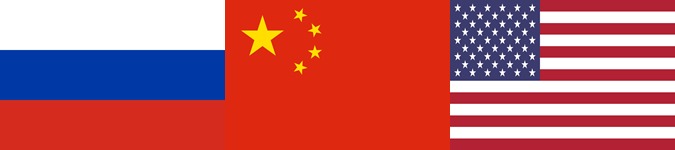 Keep your gunpowder dry and a wary eye.
                                                            Ba Jiefu
https://www.npr.org/templates/story/story.php?storyId=104649913
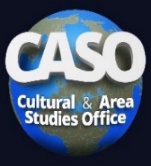 “Understanding INDOPACOM’s Geopolitical and Military Environment”
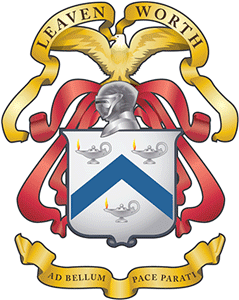 LTC David C. McCaughrin
Department of Joint, Interagency and Multinational Operations 
   U.S. Army Command & General Staff College


Presentation for the
Cultural and Area Studies Office 
U.S. Army Command and General Staff College
30 November 2021
unclassified
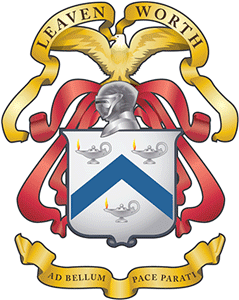 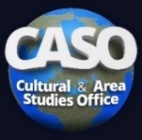 TANGLED TRIANGLE
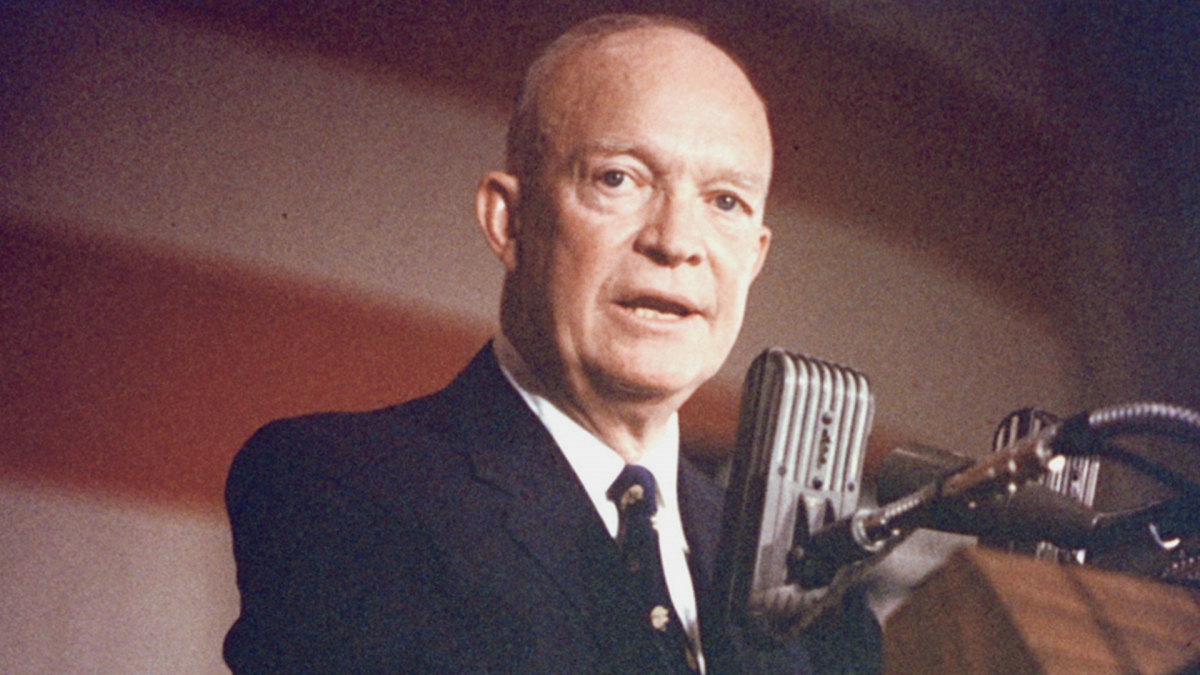 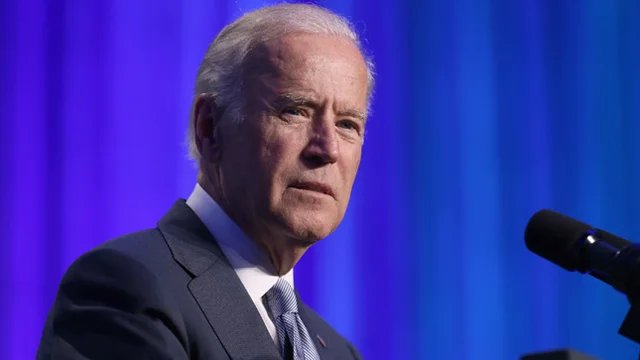 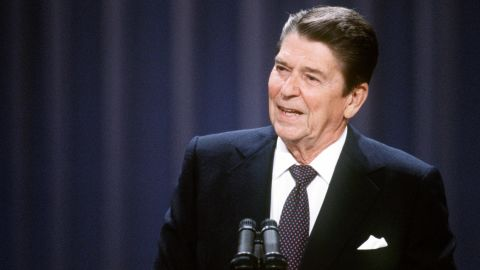 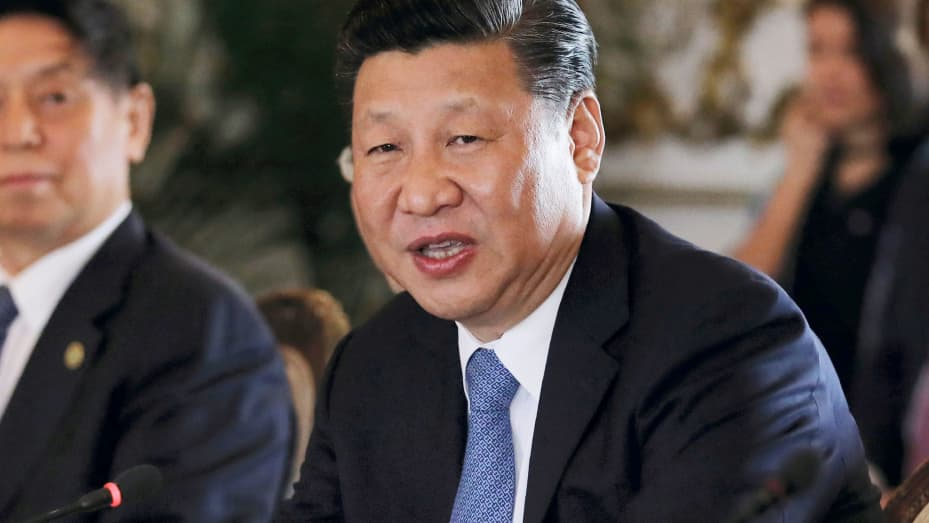 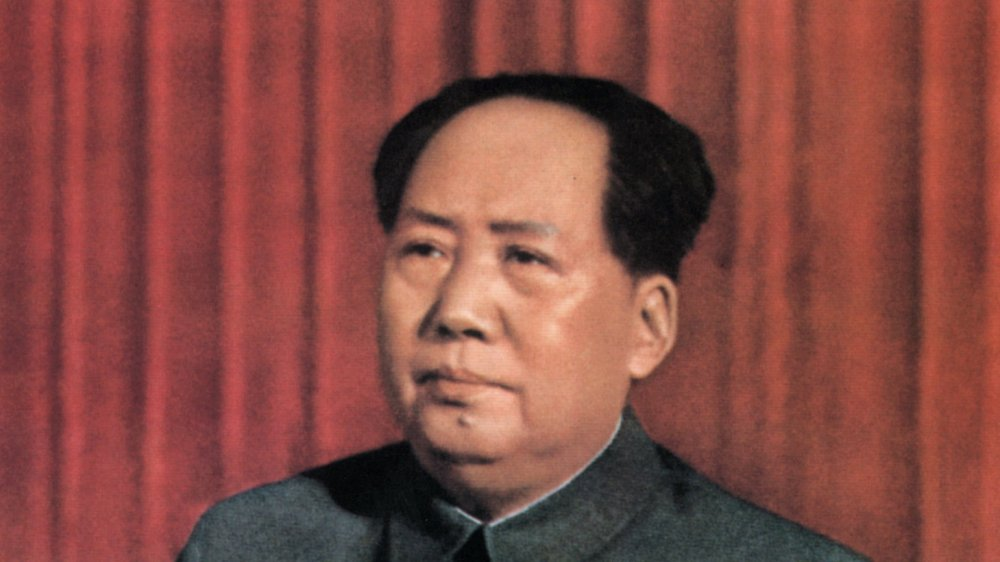 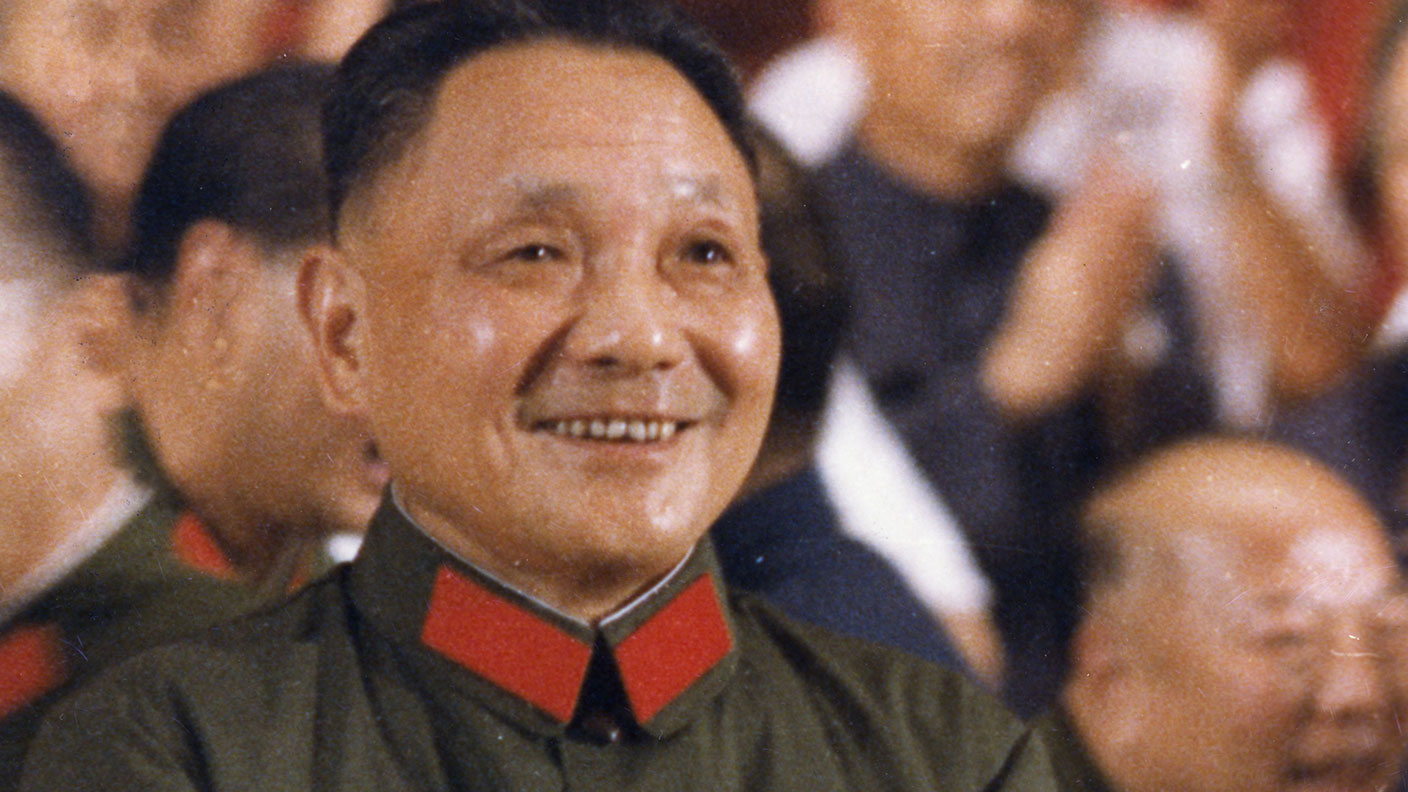 U.S., China, and Russia
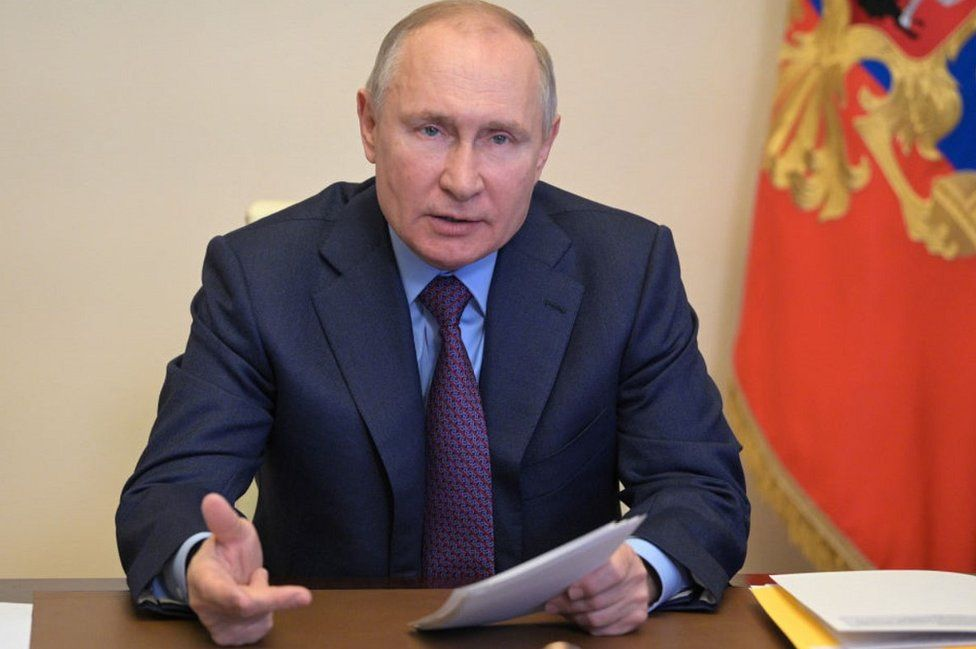 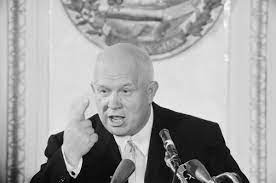 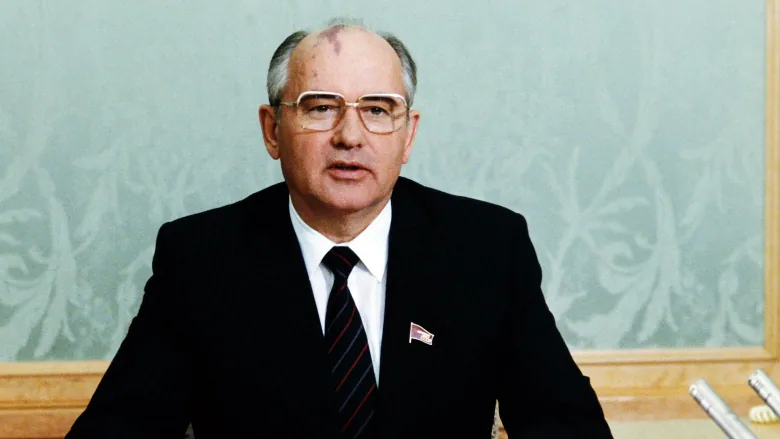 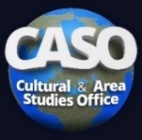 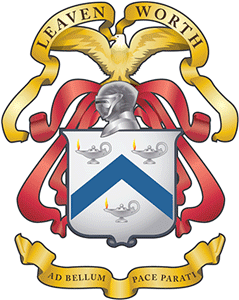 Sino-Soviet Split 1953-1972
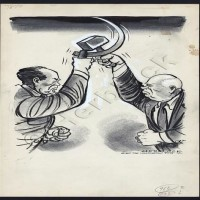 Korean War
Stalin’s legacy
Khrushchev and Mao
Taiwan Straits Crises 
Communism in the “Third World”
The Bomb
Conflict on the border
Lin Biao
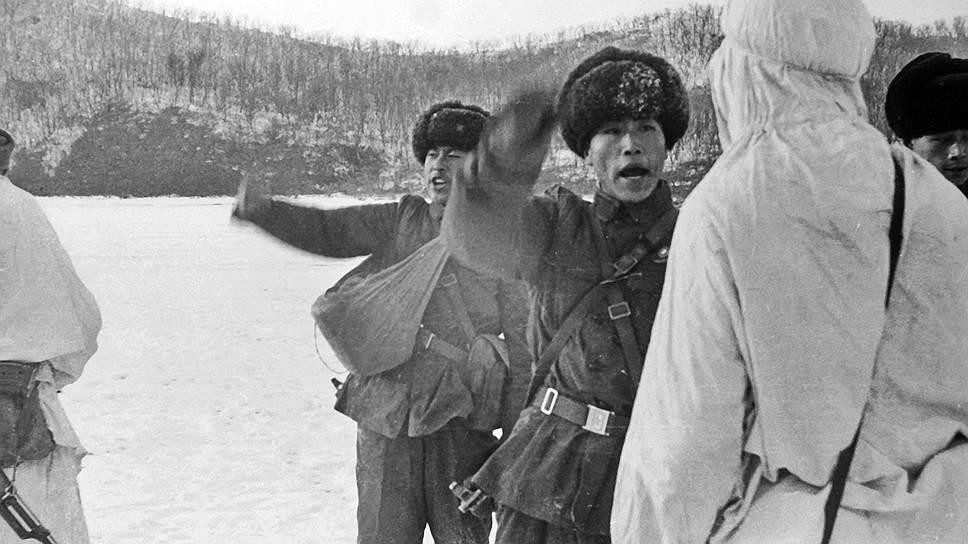 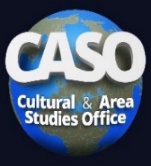 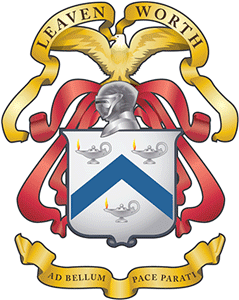 Sino-American Rapprochement 1972-1989
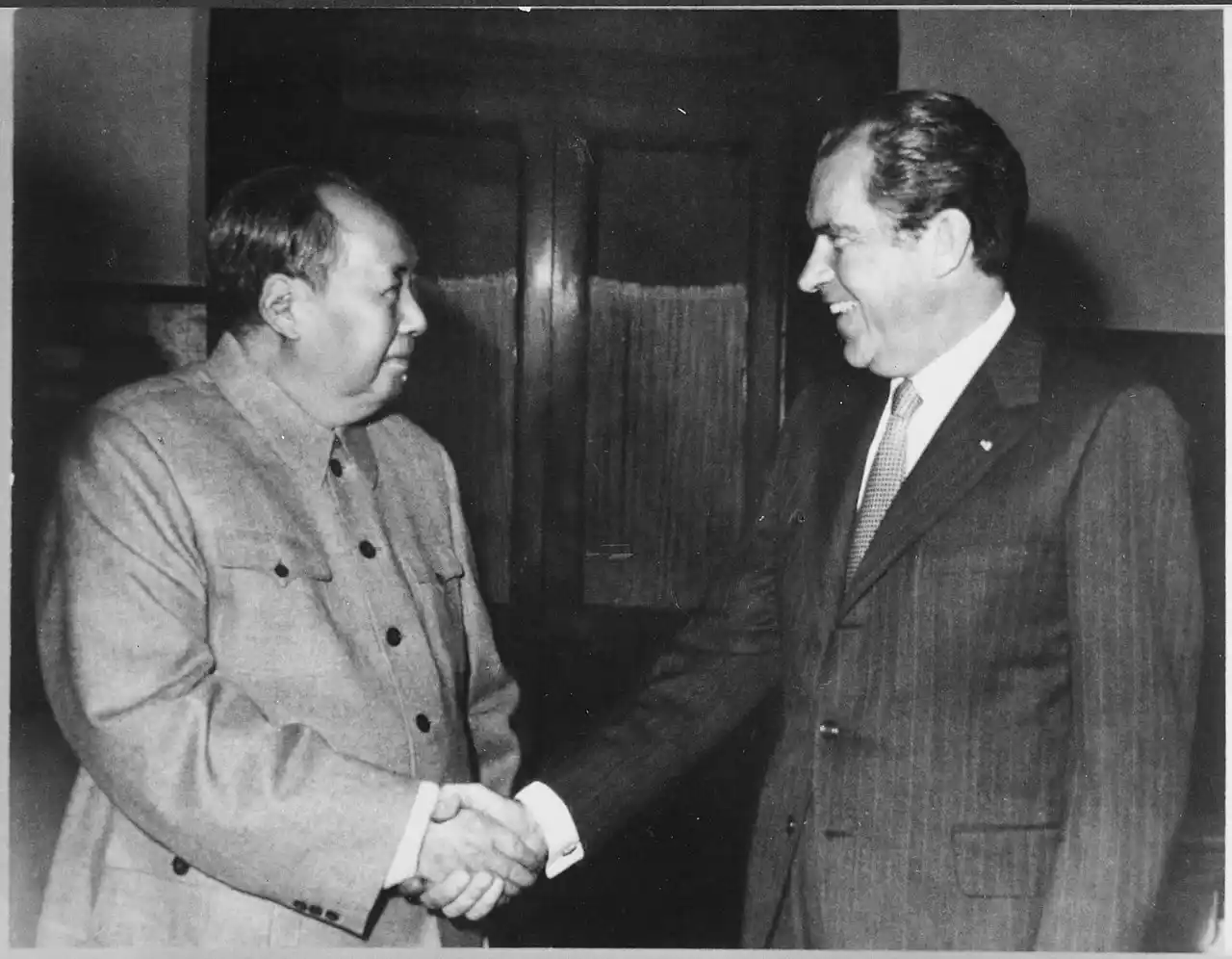 Ping-Pong and B-52 Diplomacy
Nixon article and visit
Three Communiques
Restoration of relations
改革开放 “Reform and Opening Up”
Teaching Vietnam a Lesson
PRC opposes USSR invasion of Afghanistan
Legacy of Tiananmen
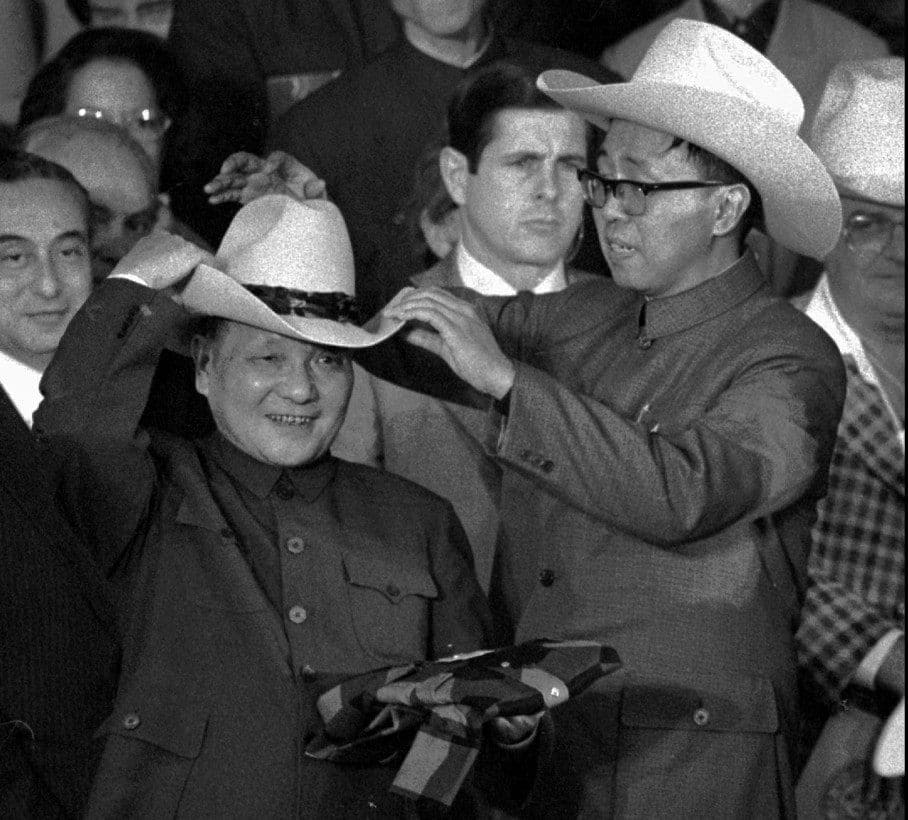 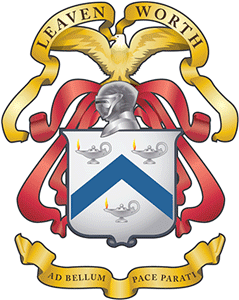 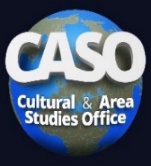 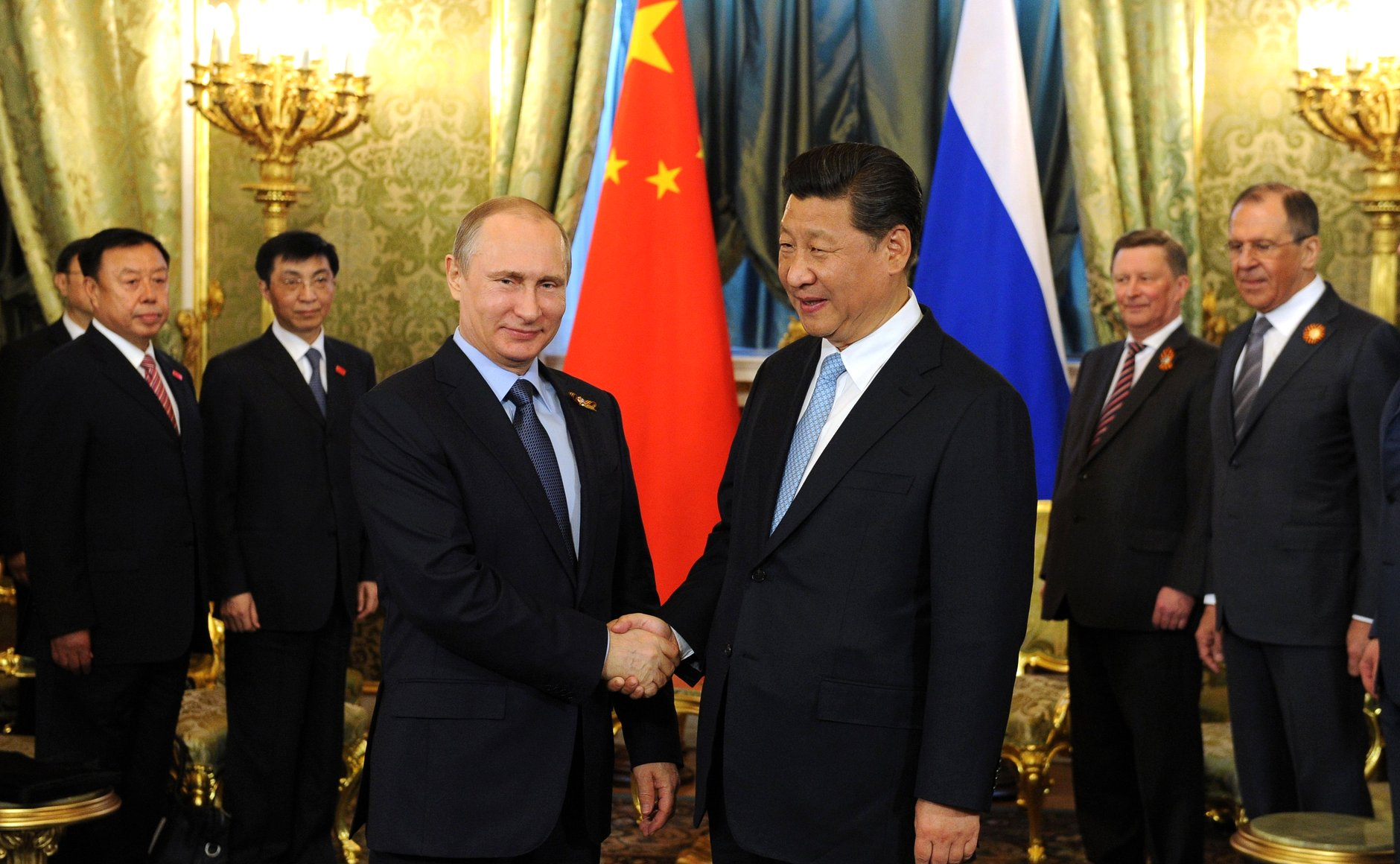 Post-Cold War 1989-
Deng-Gorbachev Summit
Persian Gulf War
Soviet collapse
Taiwan Straits Redux 1996
Shanghai Cooperation Organization
PRC-RUS Security Cooperation
Territorial Assertions and the Gray Zone
What next?
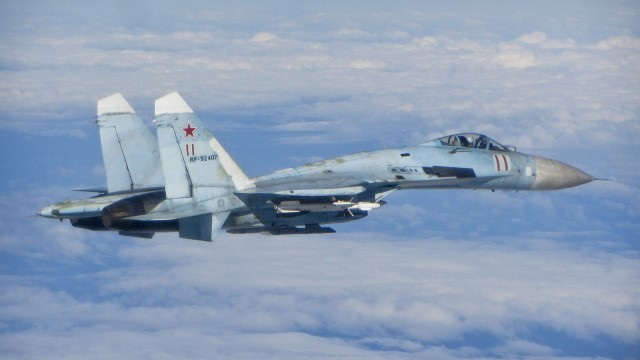 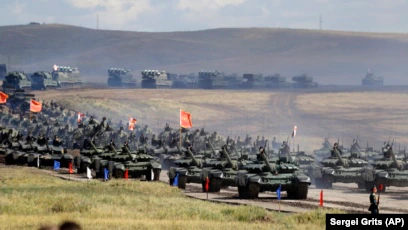 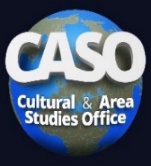 Regional Implications (JAPAN): Sino-Russian Interests
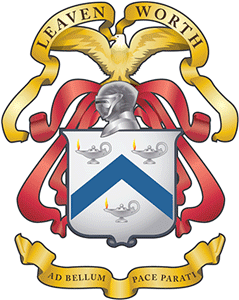 LTC Holly Maness
Department of Joint, Interagency, and Multinational Operations
U.S. Army Command and General Staff College


Presentation for the
Cultural and Area Studies Office 
U.S. Army Command and General Staff College
30 November 2021
unclassified
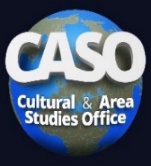 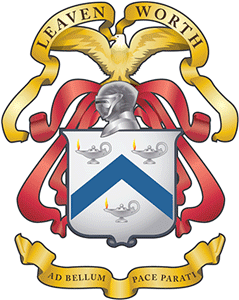 Japan: Historical Context
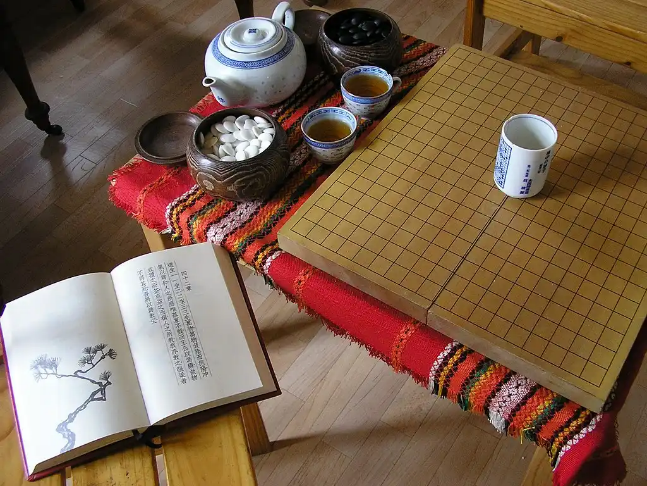 Long history of Chinese influence 
Isolationist foreign policy (~1630s to 1853)
Regional conflicts / Expansionism
WWII Aftermath
Constitution of Japan – Article 9
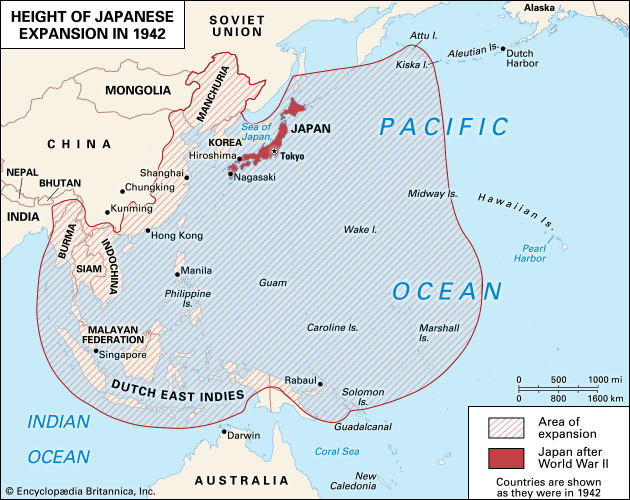 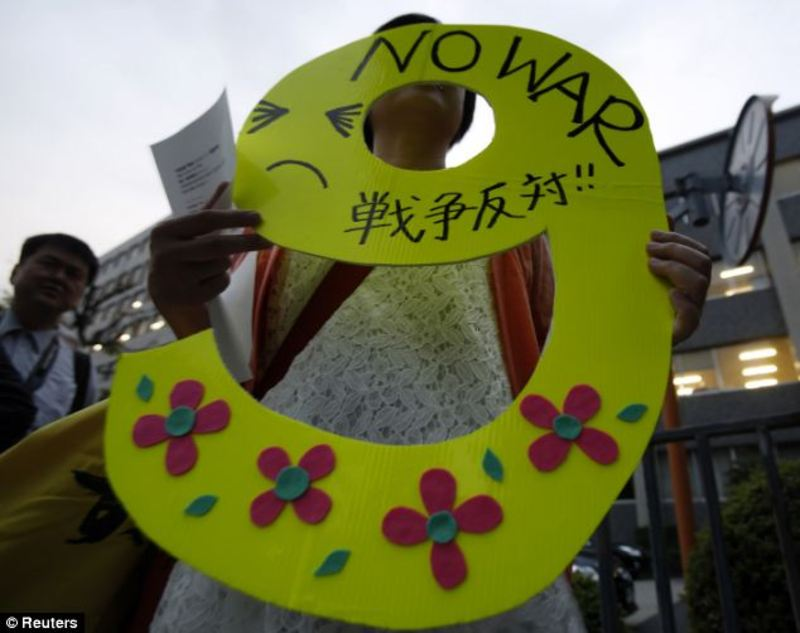 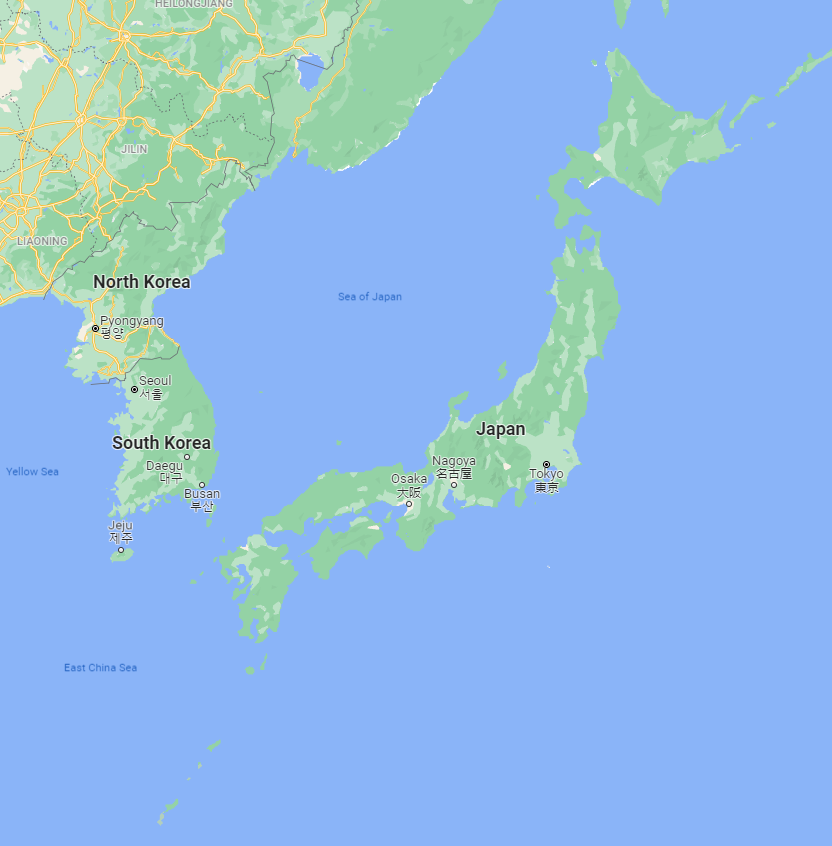 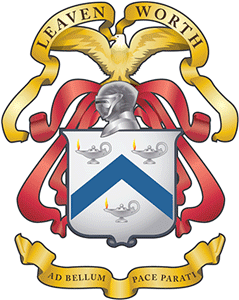 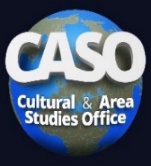 U.S. Military in the region
Demilitarized Zone
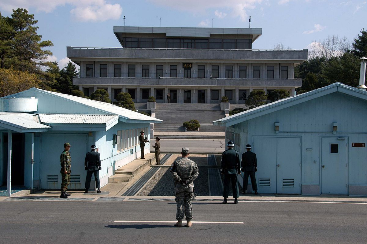 JAPAN
Largest US Military presence outside of the US
~55,000 US Military in Japan
>100 Military bases

SOUTH KOREA
3rd largest US Military presence outside of the US
~28,500 US Military in Japan
>70 Military bases
Yokosuka Naval Base
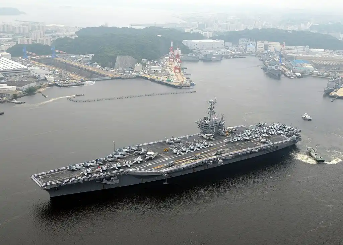 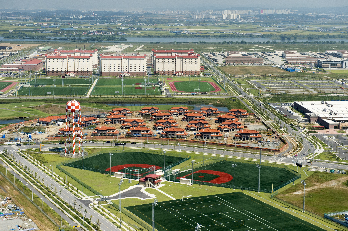 Camp Humphreys
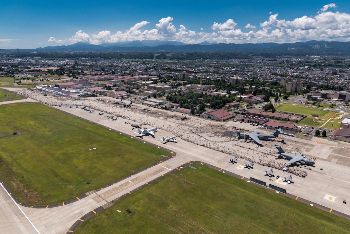 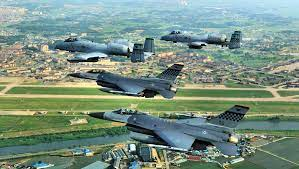 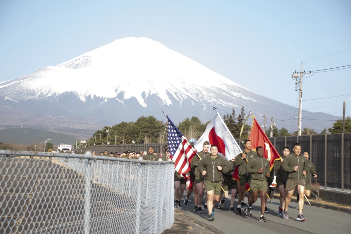 Yokota Air Base
Osan Air Base
Camp Fuji
Futenma Air Base
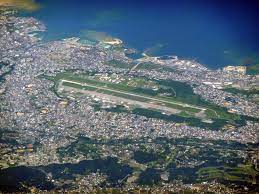 Current Situation
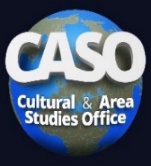 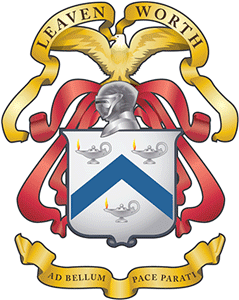 Relationship: Trust, friendship, cooperation
?
Northern Territories / Kuril Islands dispute
Russia is important for security and counterbalancing China
Senkaku / Diaoyu Islands dispute
Regional threat: military capabilities and assertiveness
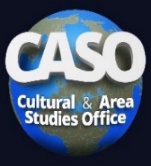 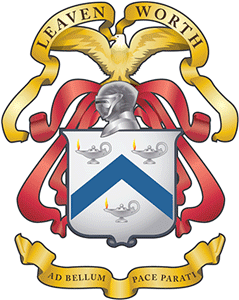 The Russian perspective of the INDOPACOM
Major Frederik Wintermans 
 Royal Netherlands Army
U.S. Army Command and General Staff College


Presentation for the
Cultural and Area Studies Office 
U.S. Army Command and General Staff College
30 November 2021
unclassified
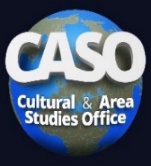 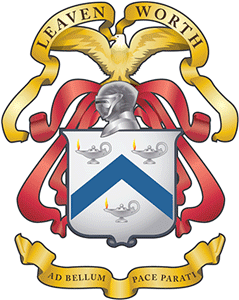 The Russian perspective of the INDOPACOM
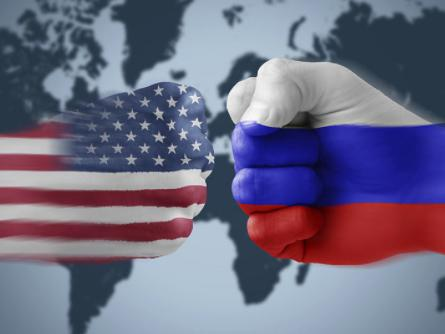 “We (Russia and China) noted the destructive character of Washington’s actions that undermine global strategic stability. They are fuelling tensions in various parts of the world, including along the Russian and Chinese borders.”
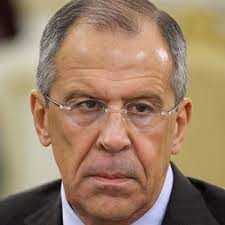 Key take-away:
Moscow will not pivot to Asia in the medium term. Russian security interests are European. Its diplomatic, military, and economic activities in INDOPACOM revolve around its partnership with China. The rest is of secondary importance. Russian policy collides with U.S. policy in repelling U.S. push for global dominance.
Frederik Wintermans, Royal Netherlands Army
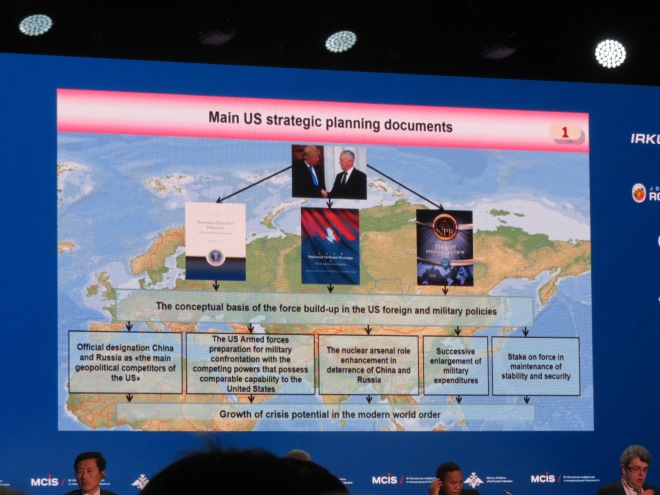 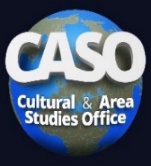 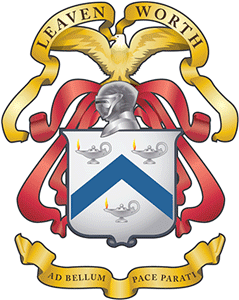 Diplomacy
Russian interests framed by competition with U.S.
Relationship China
BMD
South Chinese Sea

Russian ties with:
ROK
North-Korea
Japan
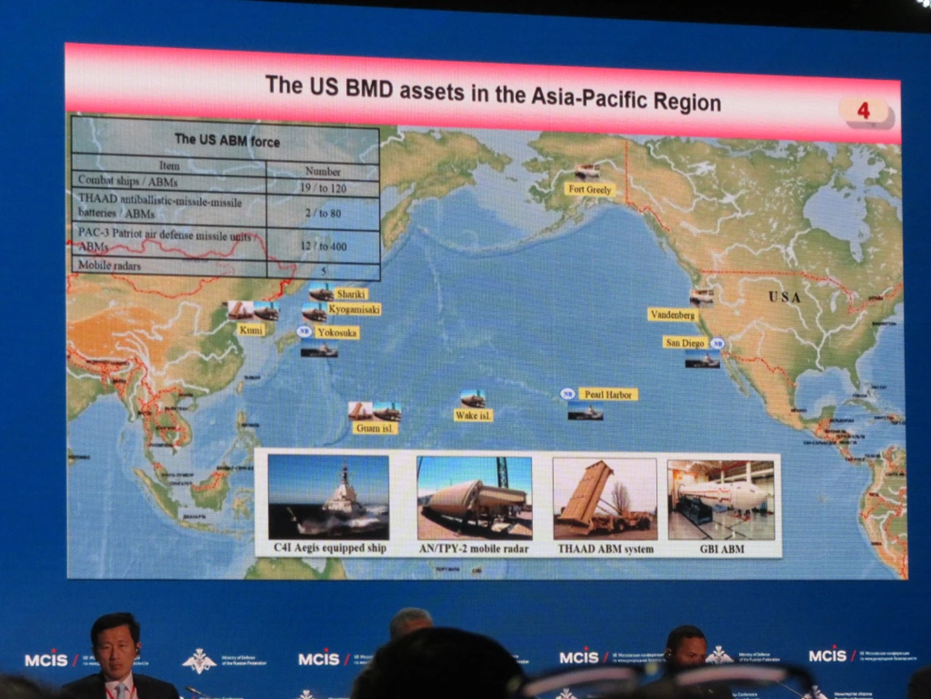 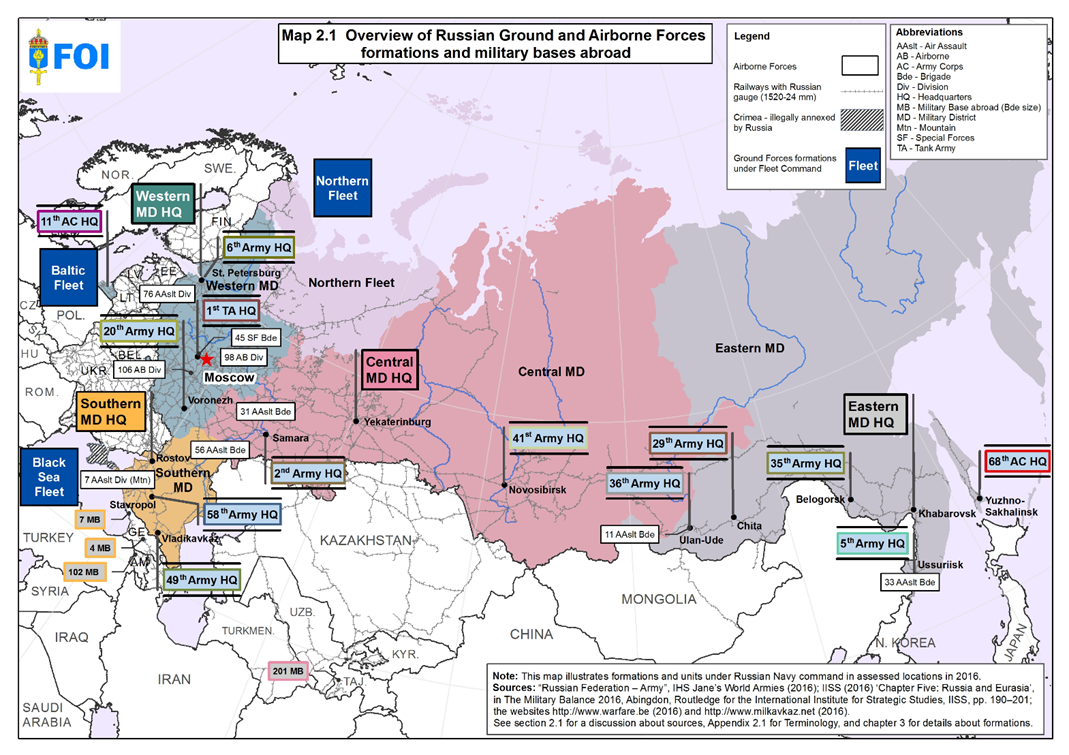 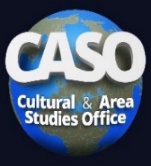 Military
Priorities: no pivot to Asia
Military policy largely determines foreign policy
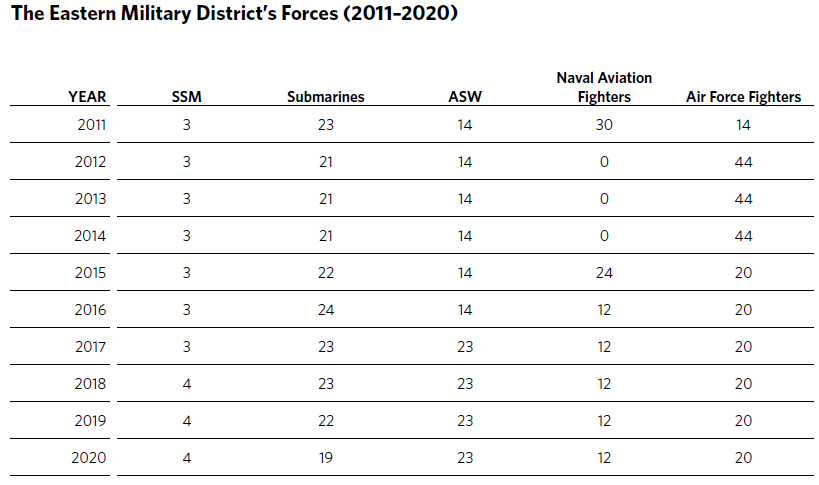 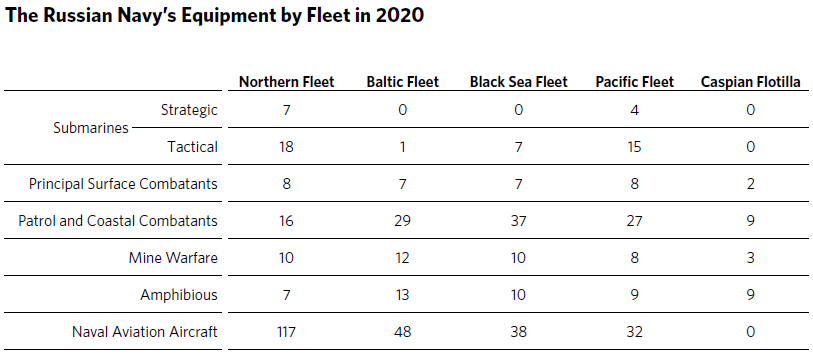 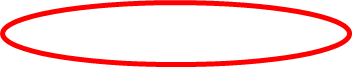 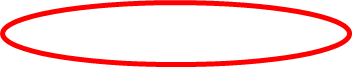 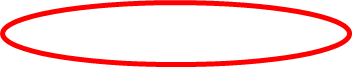 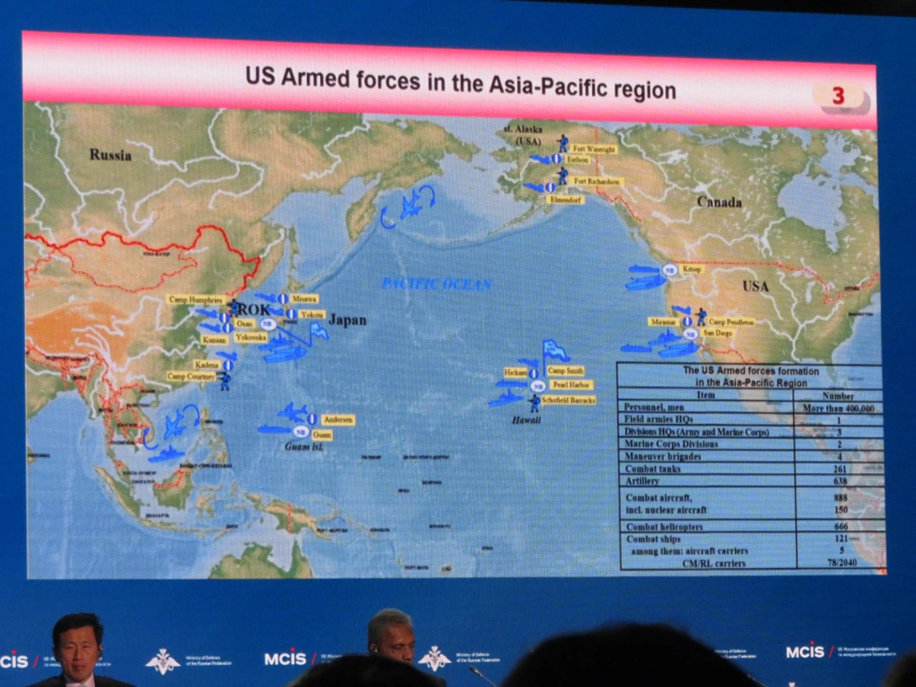 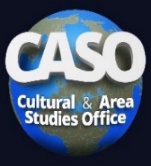 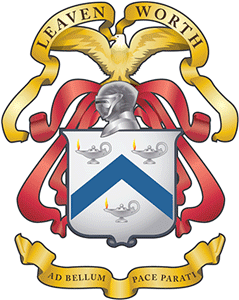 Military
Worries about U.S. military activities
Considers U.S. military presence modern imperialism
Combined training with China
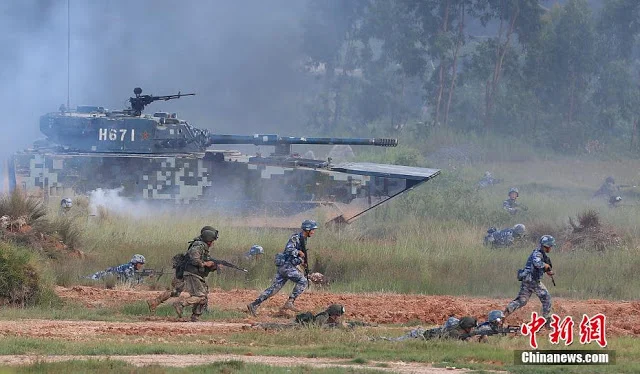 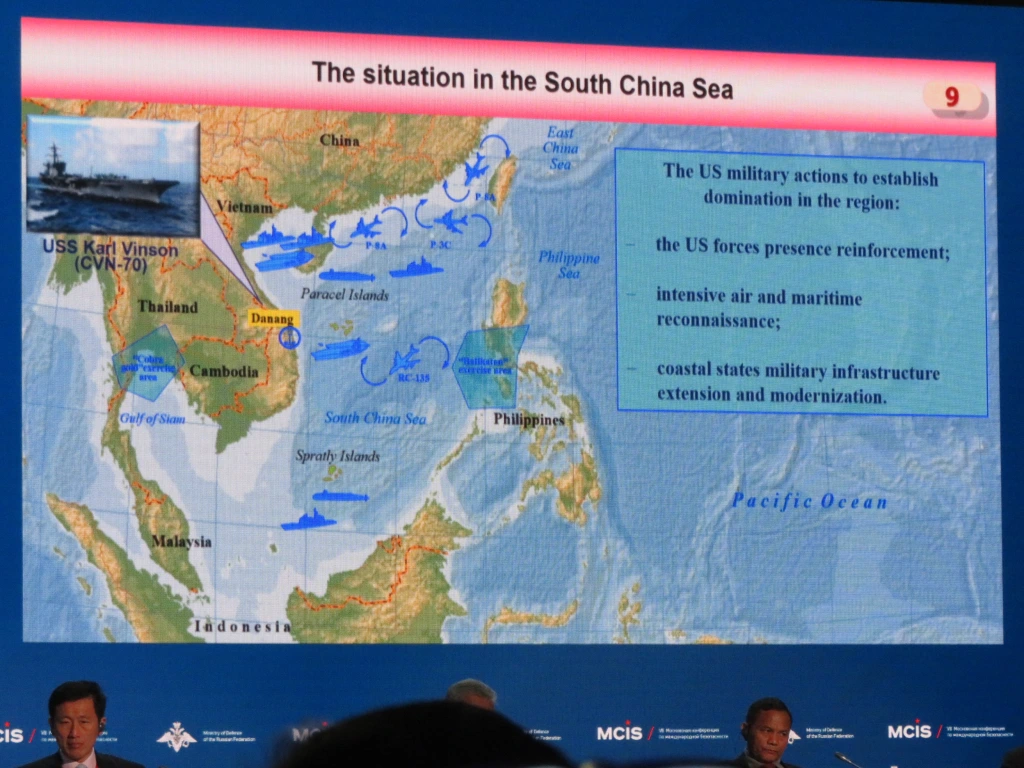 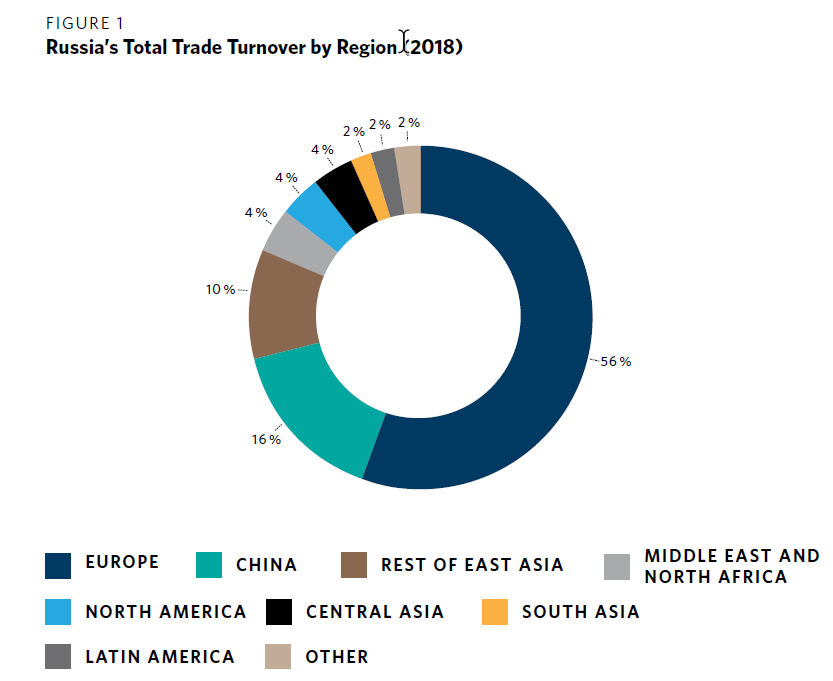 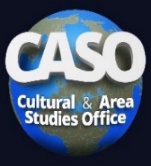 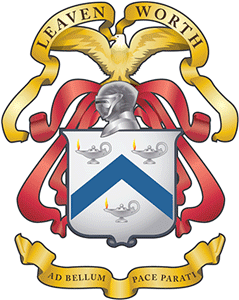 Economy
Economic considerations  
Limited trade
Northern route
Defense industry
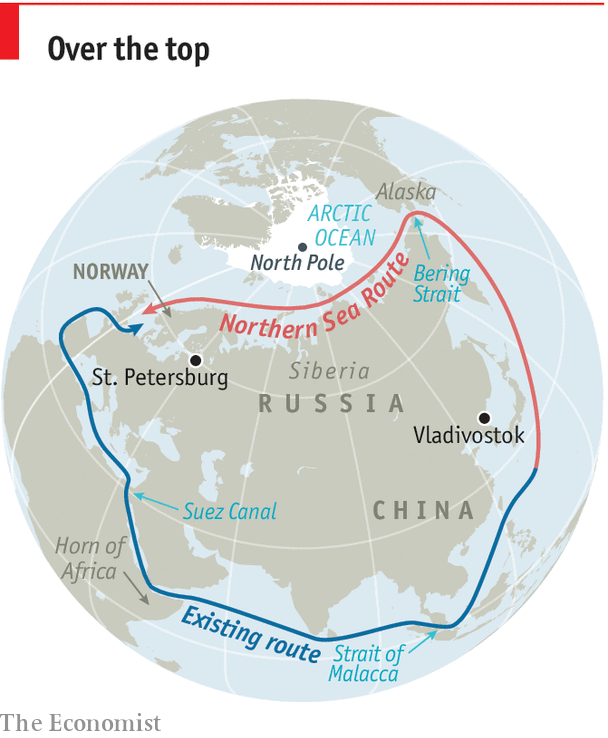 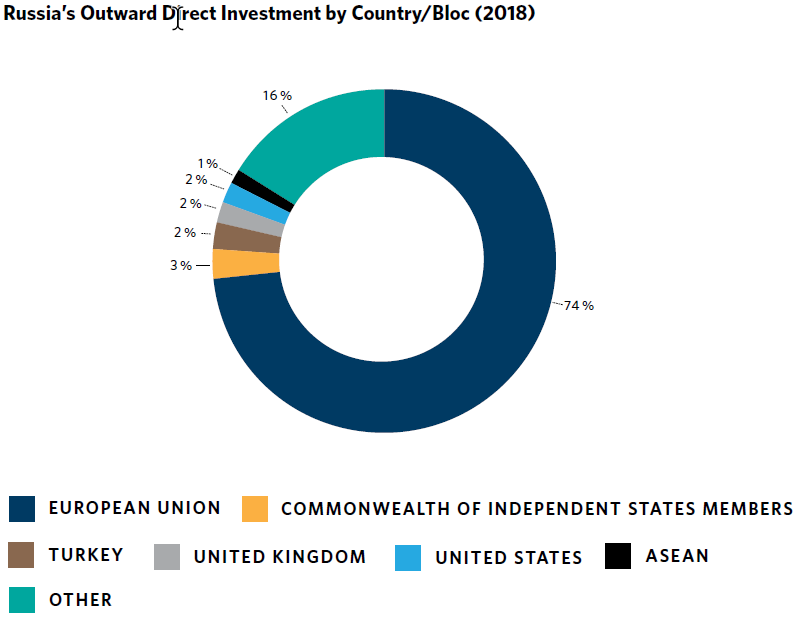 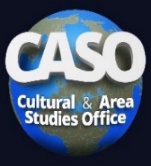 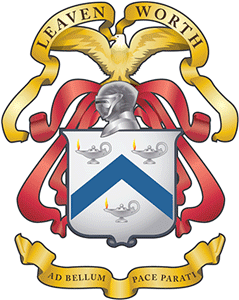 Key take-away:
Moscow will not pivot to Asia in the medium term. Russian security interests are European. Its diplomatic, military, and economic activities in INDOPACOM revolve around its partnership with China. The rest is of secondary importance. Russian policy collides with U.S. policy in repelling U.S. push for global dominance.
Questions:
What is the effect of U.S. pivot to Asia on NATO cohesion?
What will Moscow do when U.S. and China militarily collide over Taiwan?
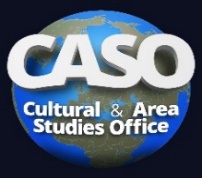 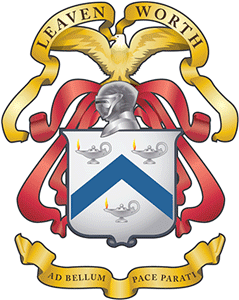 Questions/Answers/Comments
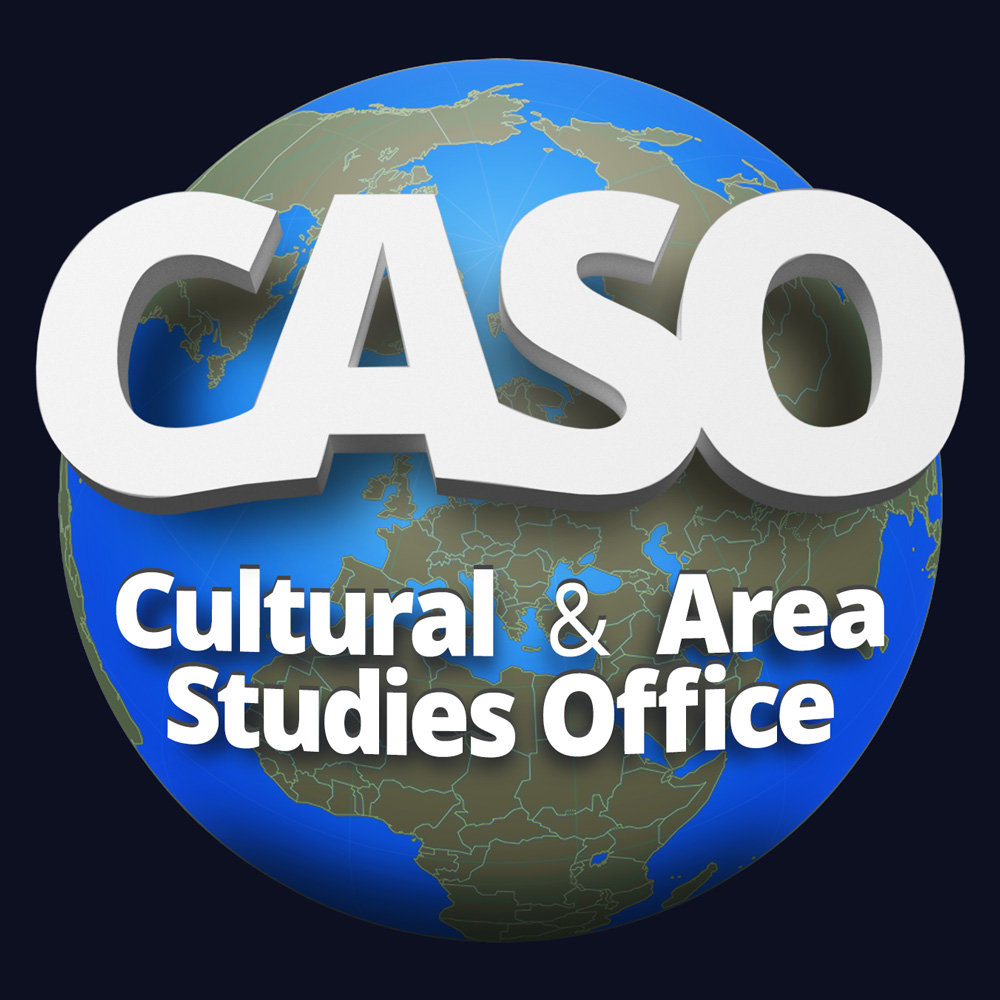 Contact:
Dr. Mahir Ibrahimov 
Director, Cultural & Area Studies Office (CASO)
U.S. Army Command and General Staff College (CGSC) 
Fort Leavenworth, KS 66027-2300
Phone: (913) 684-3345
CASO website: http://usacac.army.mil/organizations/cace/lrec
YouTube link: https://www.youtube.com/playlist?list=PLkGvnfy3IadNRMPT-sNHpAsz8a3npWBH8
CGSC Facebook: https://www.facebook.com/USACGSC
Contact:
Dr. Mahir Ibrahimov, Director, CREL Management Office (CRELMO) 
Fort Leavenworth, KS 66027-2300
Phone: (913) 684-3345
DSN: 552-3345Contact:
Dr. Mahir Ibrahimov, Director, CREL Management Office (CRELMO) 
Fort Leavenworth, KS 66027-2300
Phone: (913) 684-3345
DSN: 552-3345
CRELMO website: http://usacac.army.mil/organizations/cace/lrec
ATN: https://atn.army.mil/dsp_template.aspx?dpID=102
https://atn.army.mil
YouTube link: https://www.youtube.com/playlist?list=PLkGvnfy3IadNRMPT-sNHpAsz8a3npWBH8

CRELMO website: http://usacac.army.mil/organizations/cace/lrec
ATN: https://atn.army.mil/dsp_template.aspx?dpID=102
https://atn.army.mil
YouTube link: https://www.youtube.com/playlist?list=PLkGvnfy3IadNRMPT-sNHpAsz8a3npWBH8